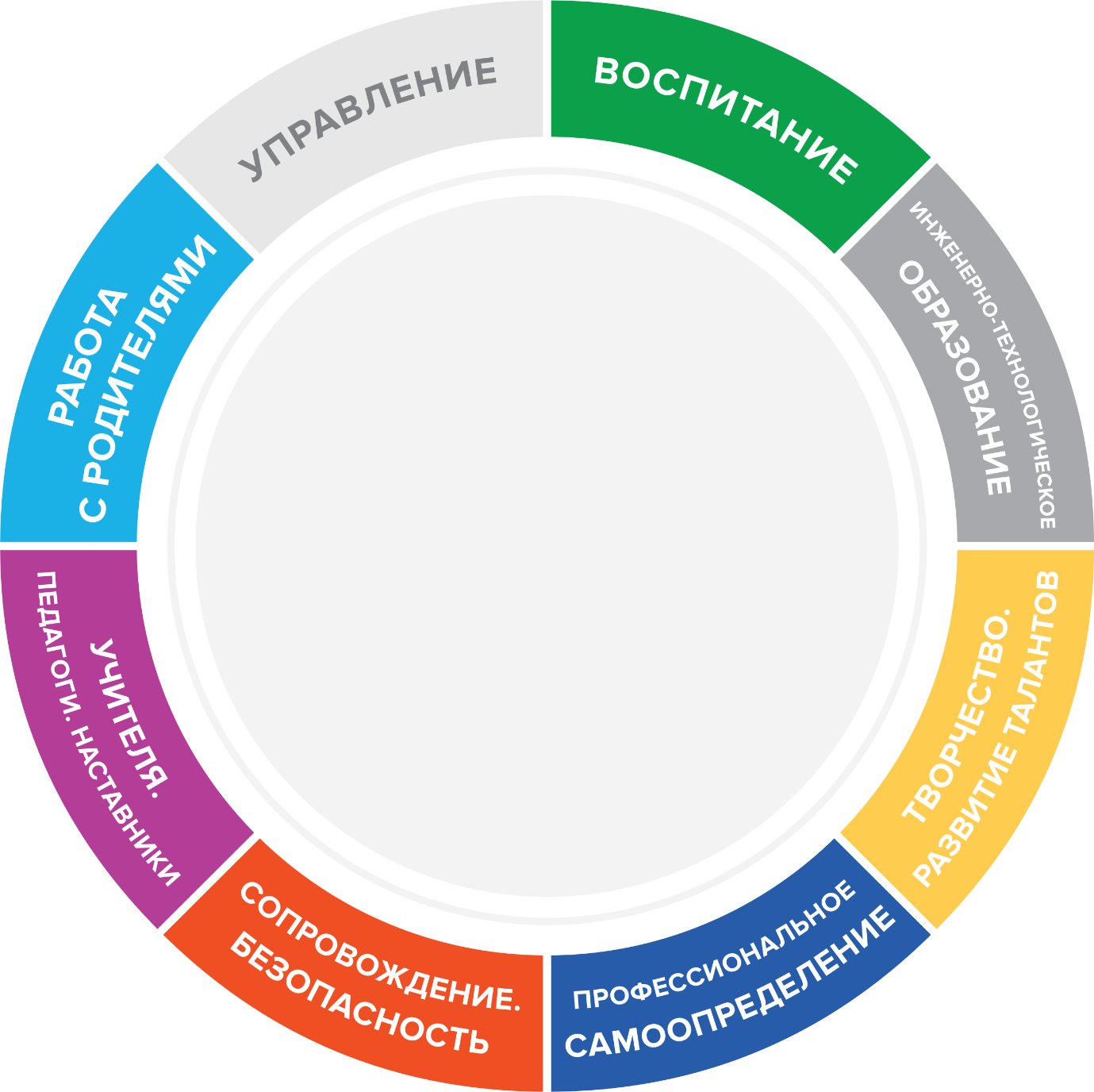 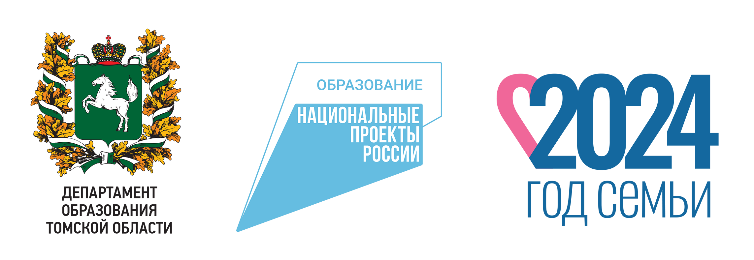 «Драгоценное время»  как один из ресурсов современного урока
22-24 АВГУСТА
2024 ГОДА | ТОМСК
Алифоренко Алена Сергеевна
FORUM.TOIPKRO.RU/AVGUSTPROVK.COM/AUGUSTPRO2024
учитель английского языка
МАОУ РКГ №2 г.Томска
«Время – это самое
 драгоценное из всех средств»
Время – дефицитный ресурс. 

Правильно применив имеющиеся ресурсы за определенный период можно достичь поставленных целей и получить наилучшие результаты.
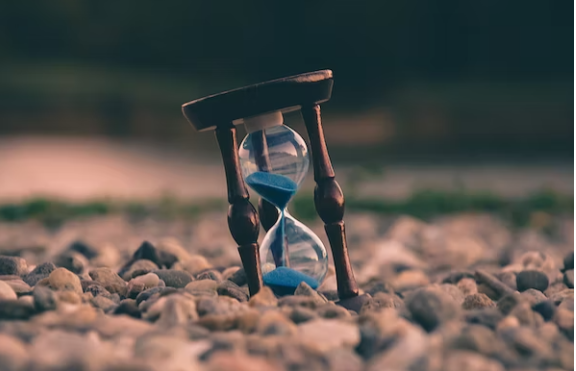 Time management
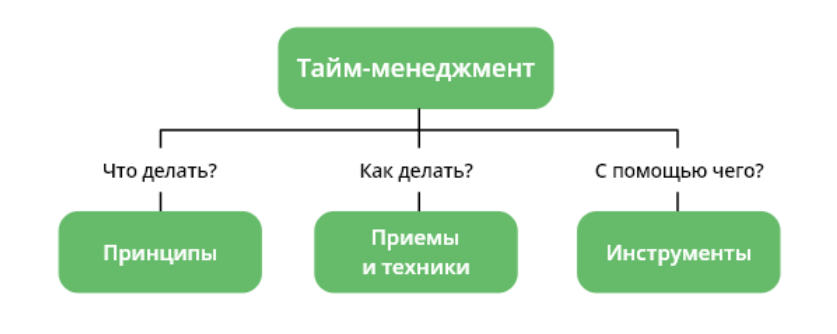 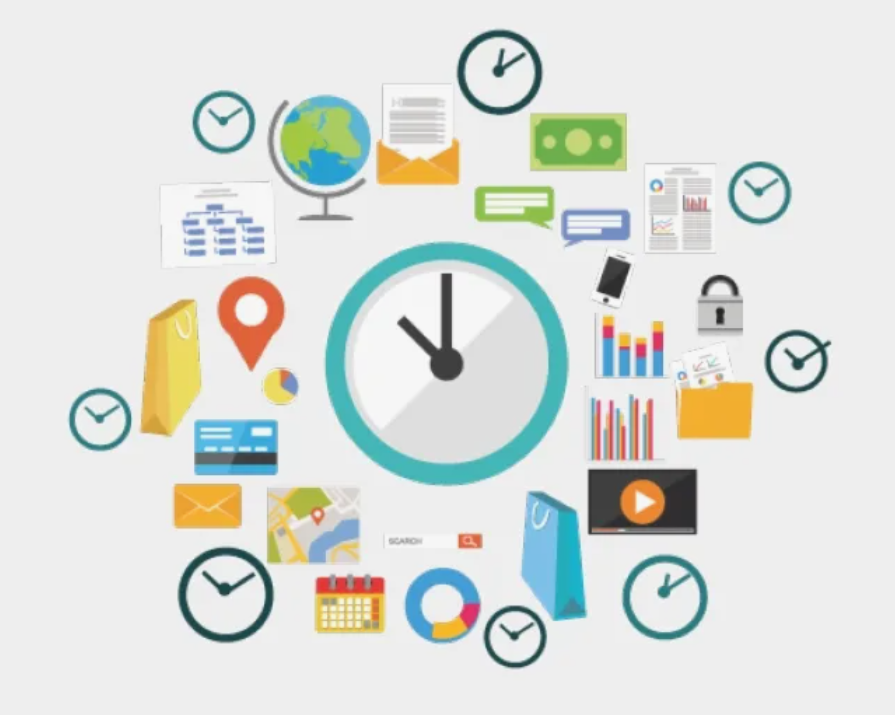 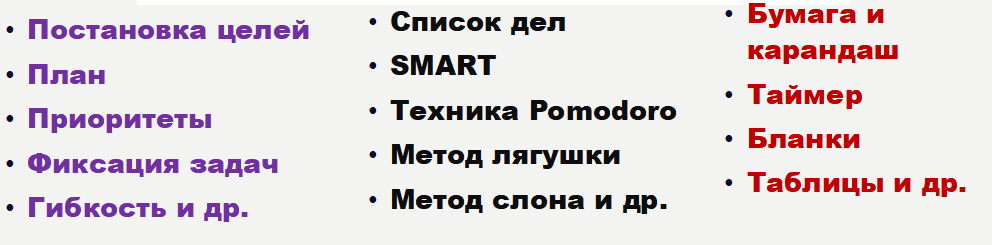 Инструменты
ПУНКТУАЛЬНОСТЬ
ПЛАНИРОВАНИЕ
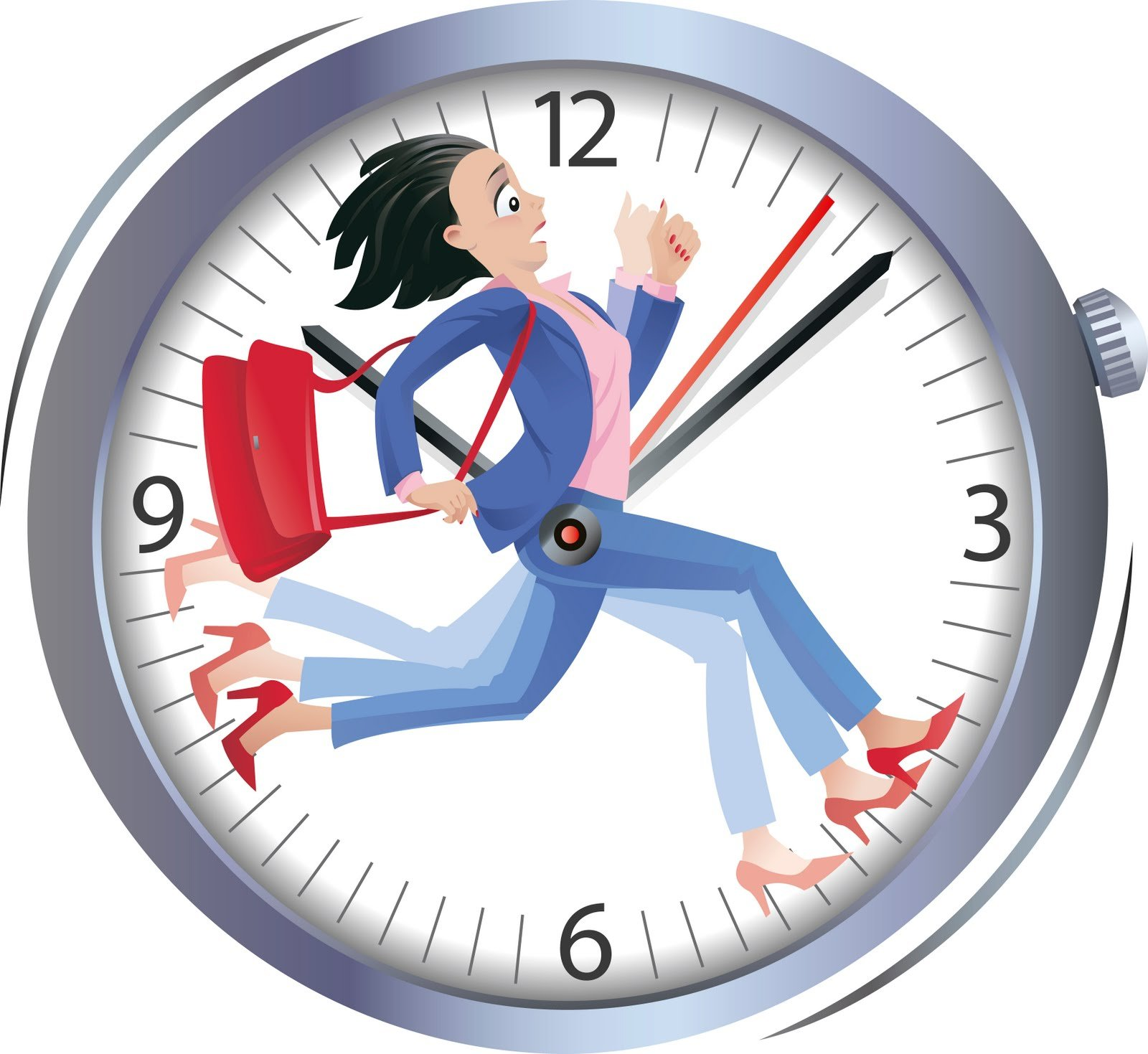 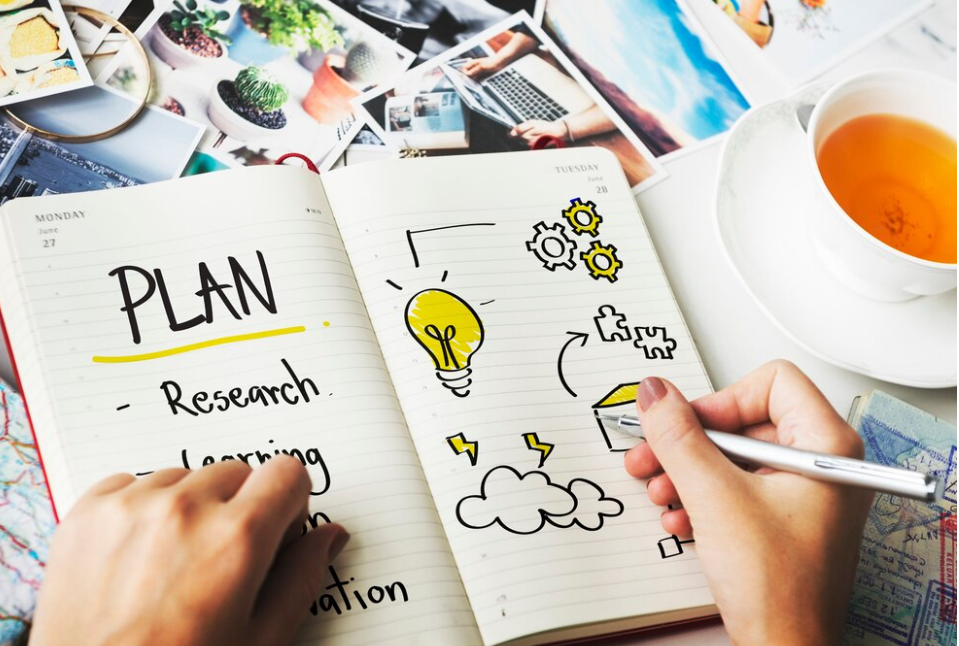 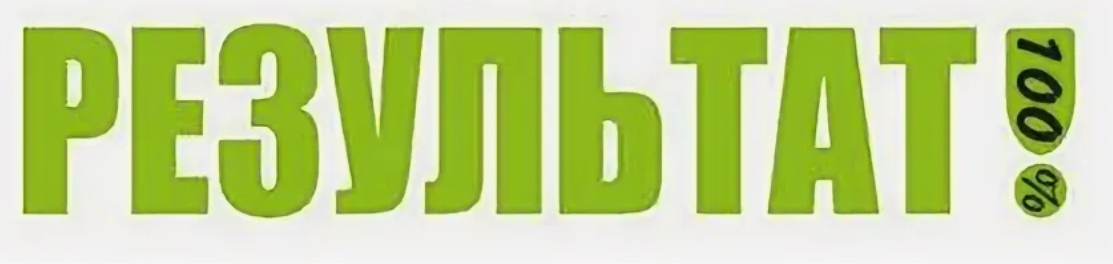 Инструменты
МОТИВАЦИЯ
СТРУКТУРА
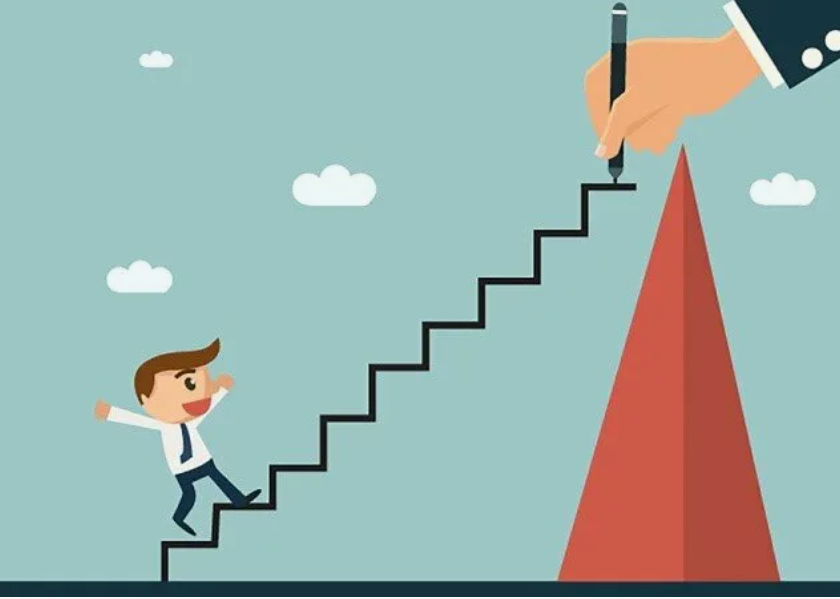 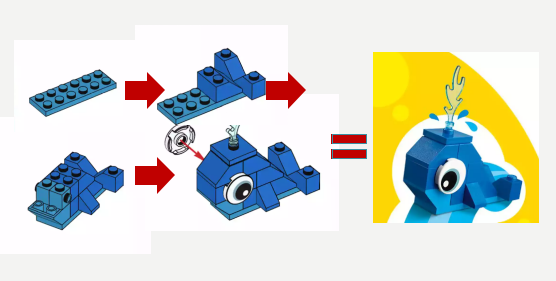 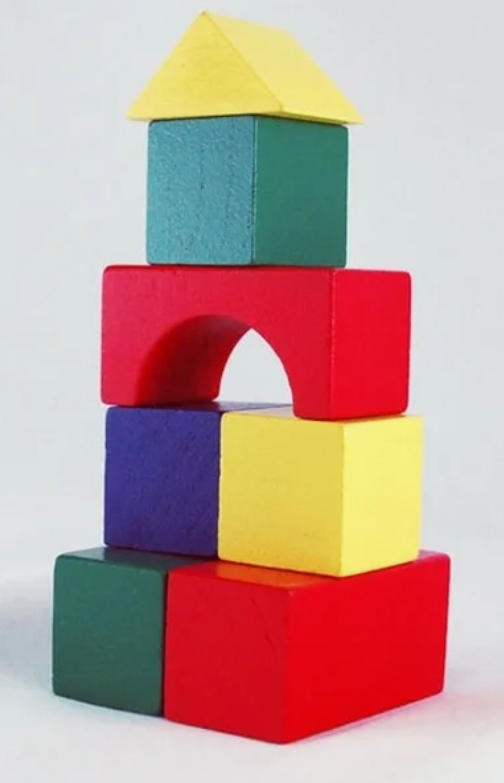 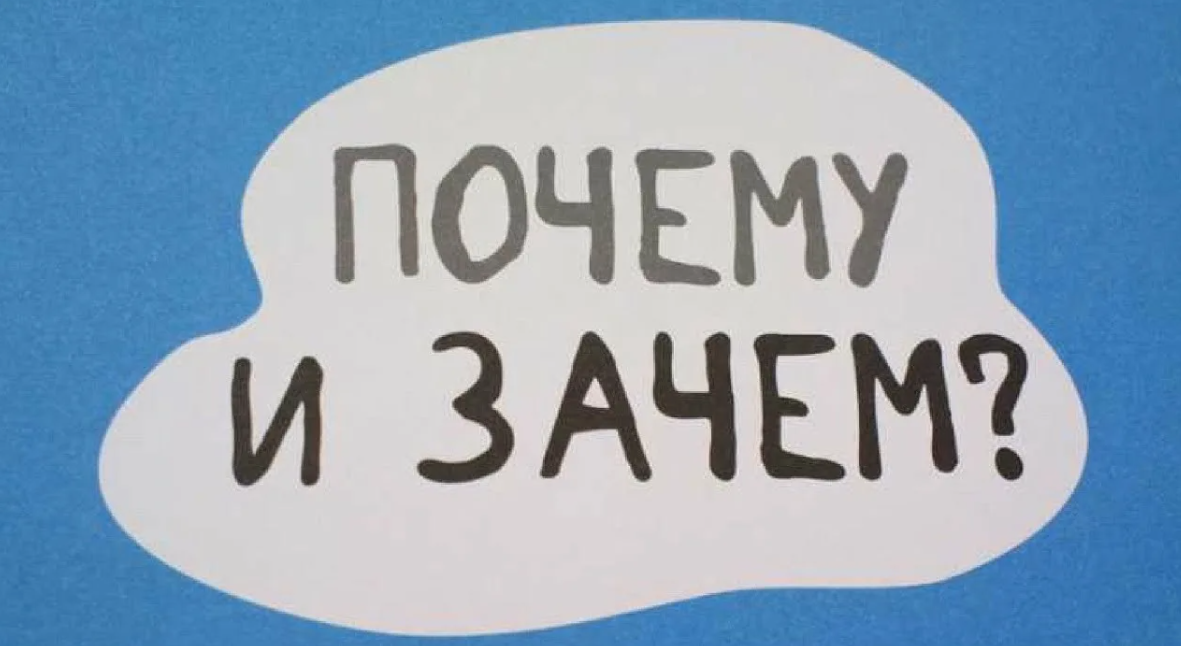 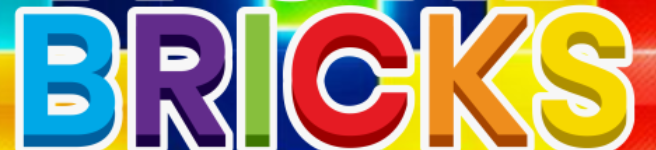 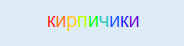 Инструменты
ЦЕННОСТЬ  ВАШЕГО ВРЕМЕНИ
ОТДЫХ
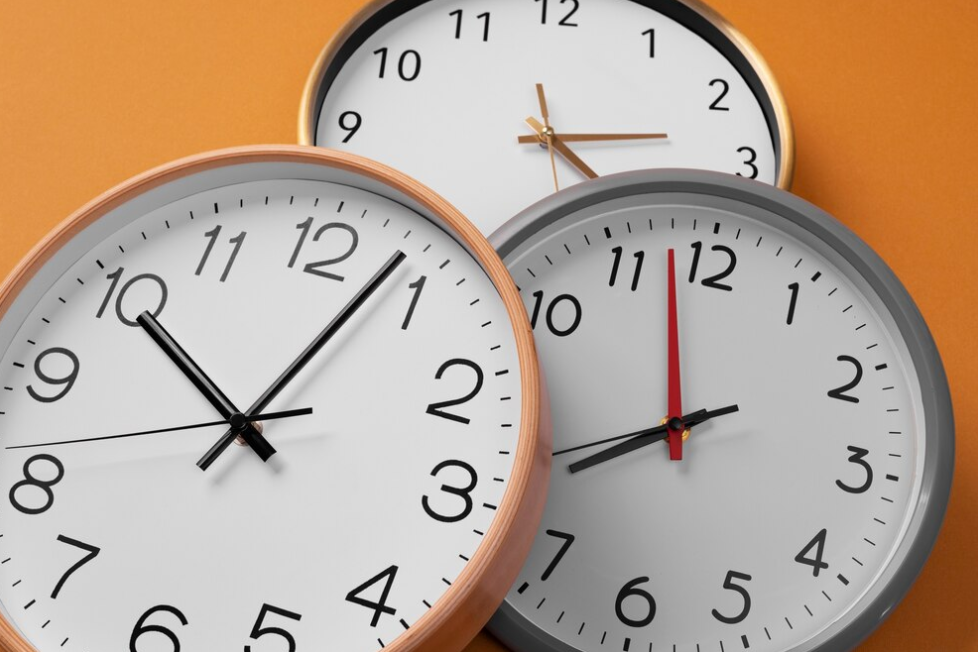 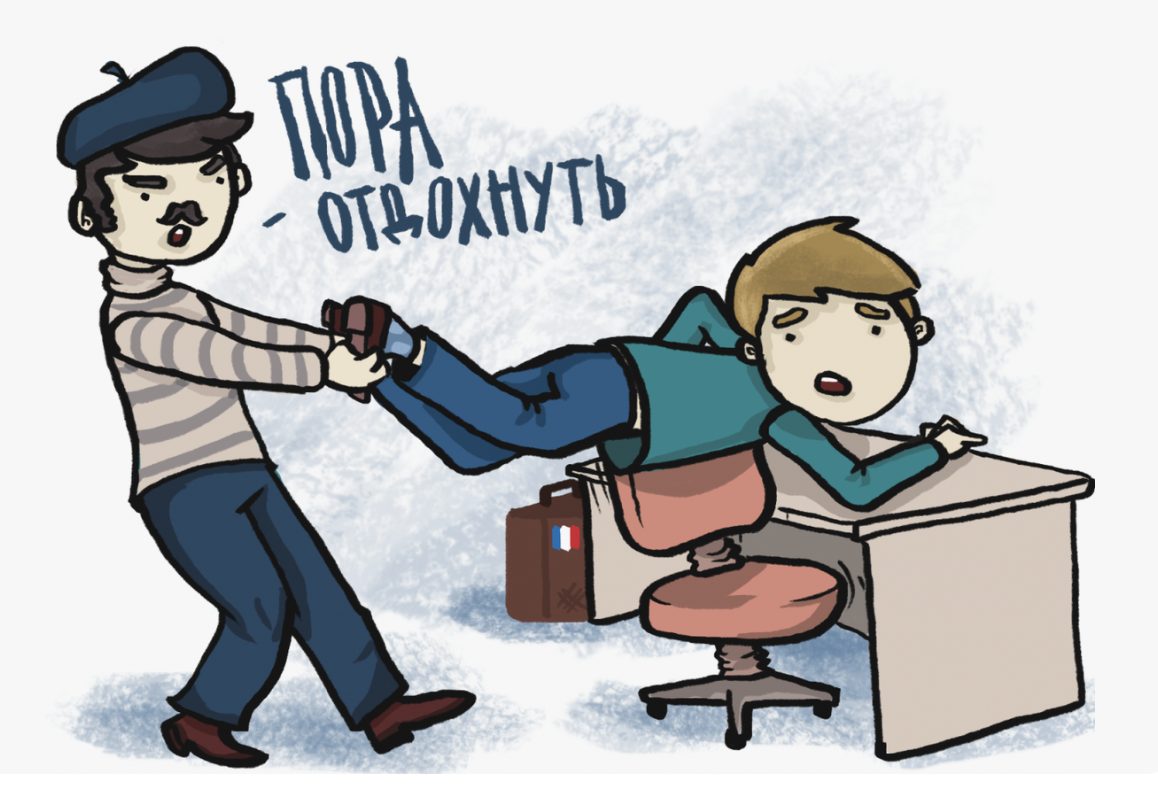 Инструменты
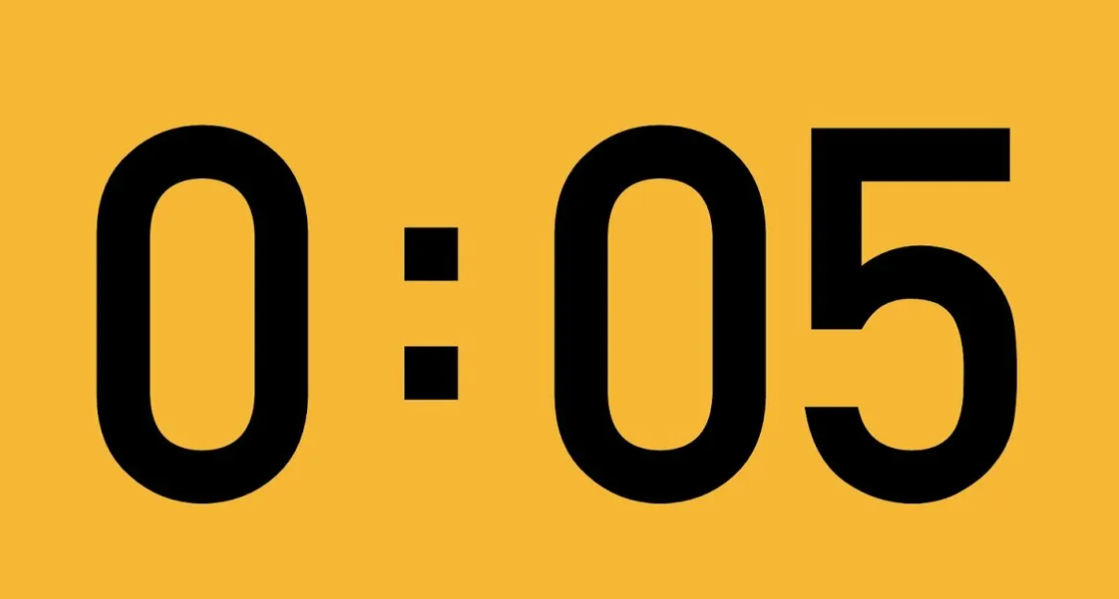 СЕКУНДОМЕР
правило 5 секунд

пересказ на время
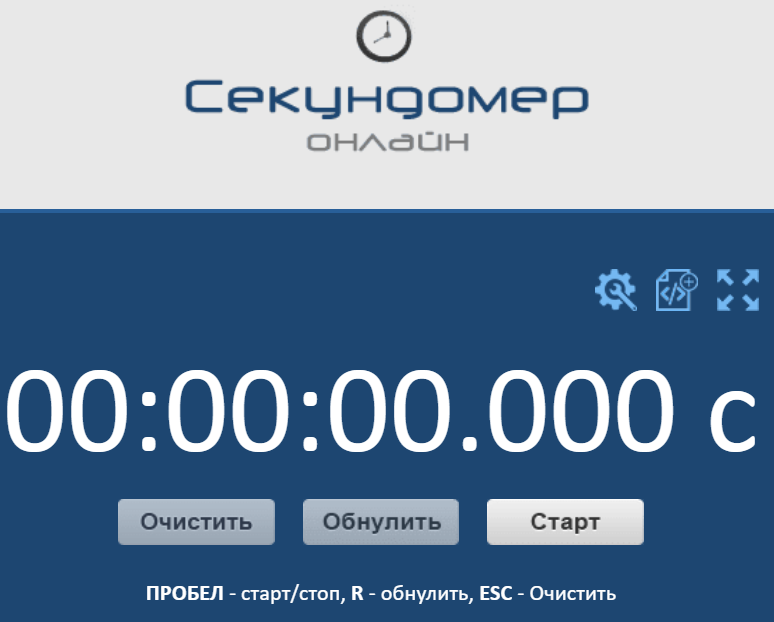 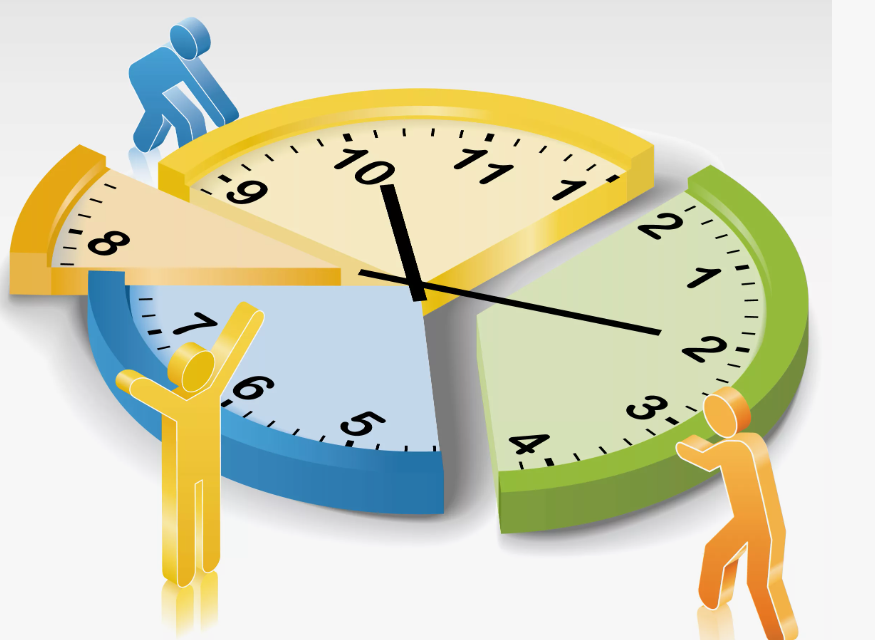 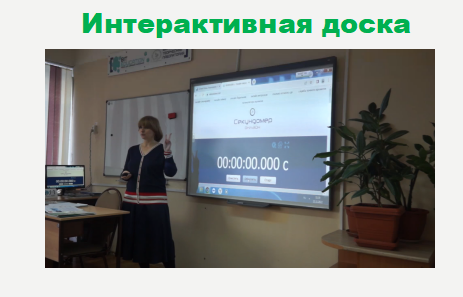 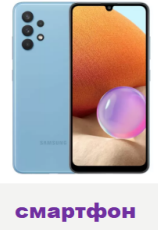 https://sekundomer.net/
Инструменты
МИКРОФОН
монологическое высказывание 
чтение

экзамены ОГЭ, ЕГЭ
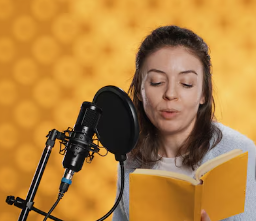 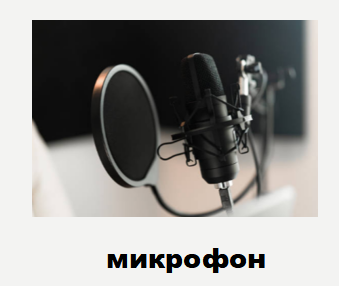 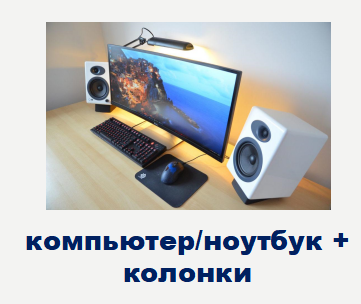 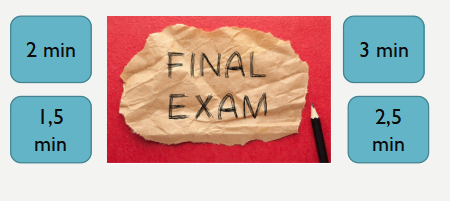 «Технический английский (в сфере IT)»  
https://virtual-creative-lab.ru/ (авторский курс)
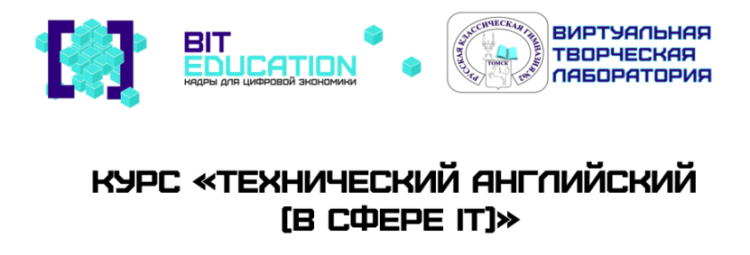 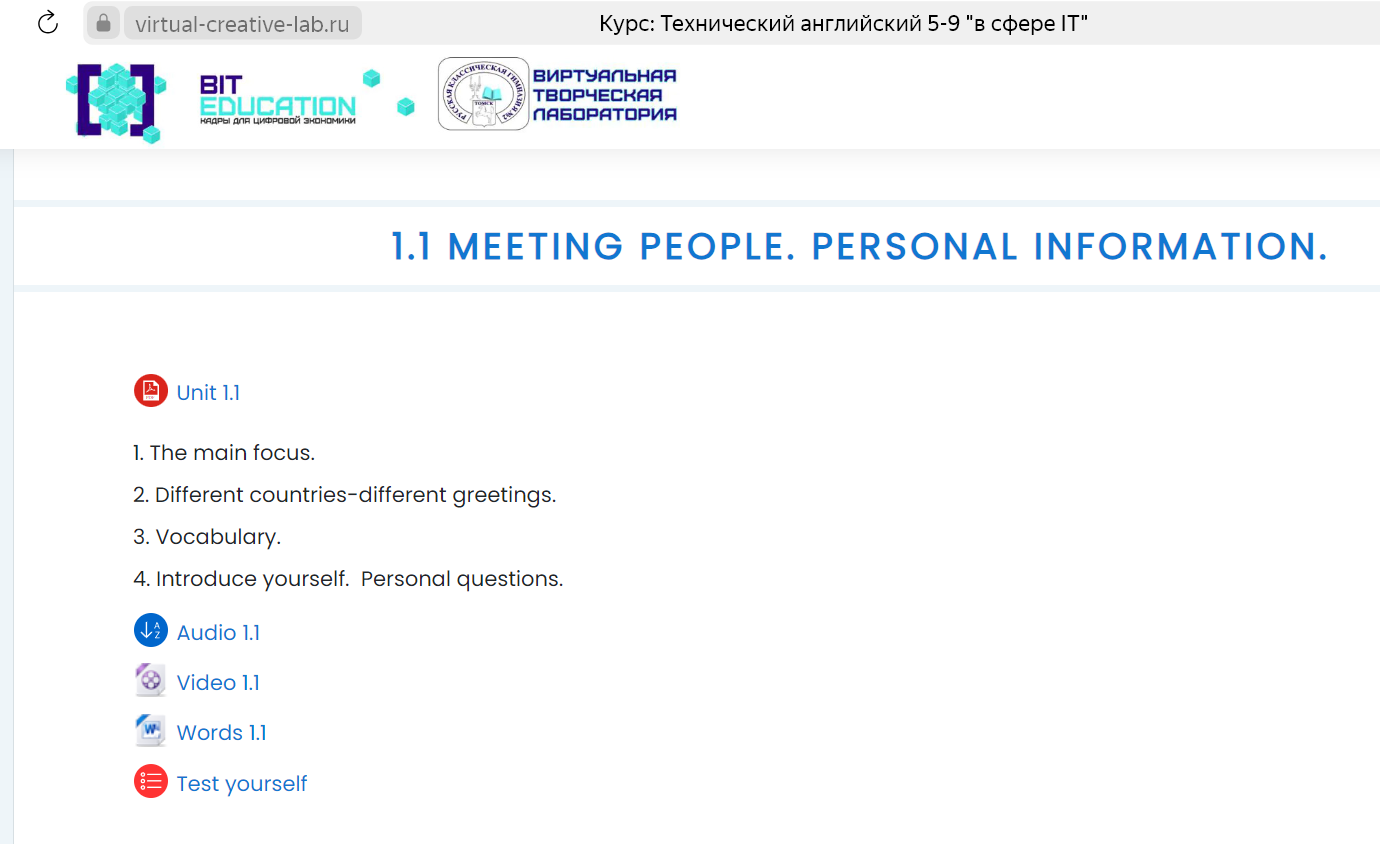 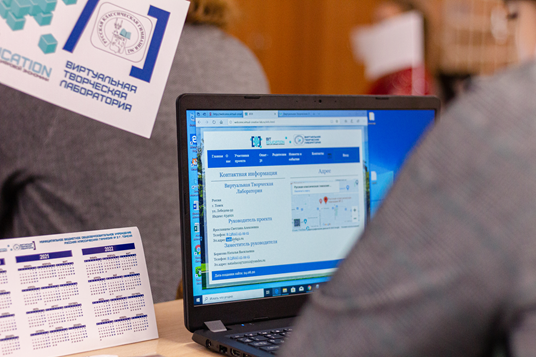 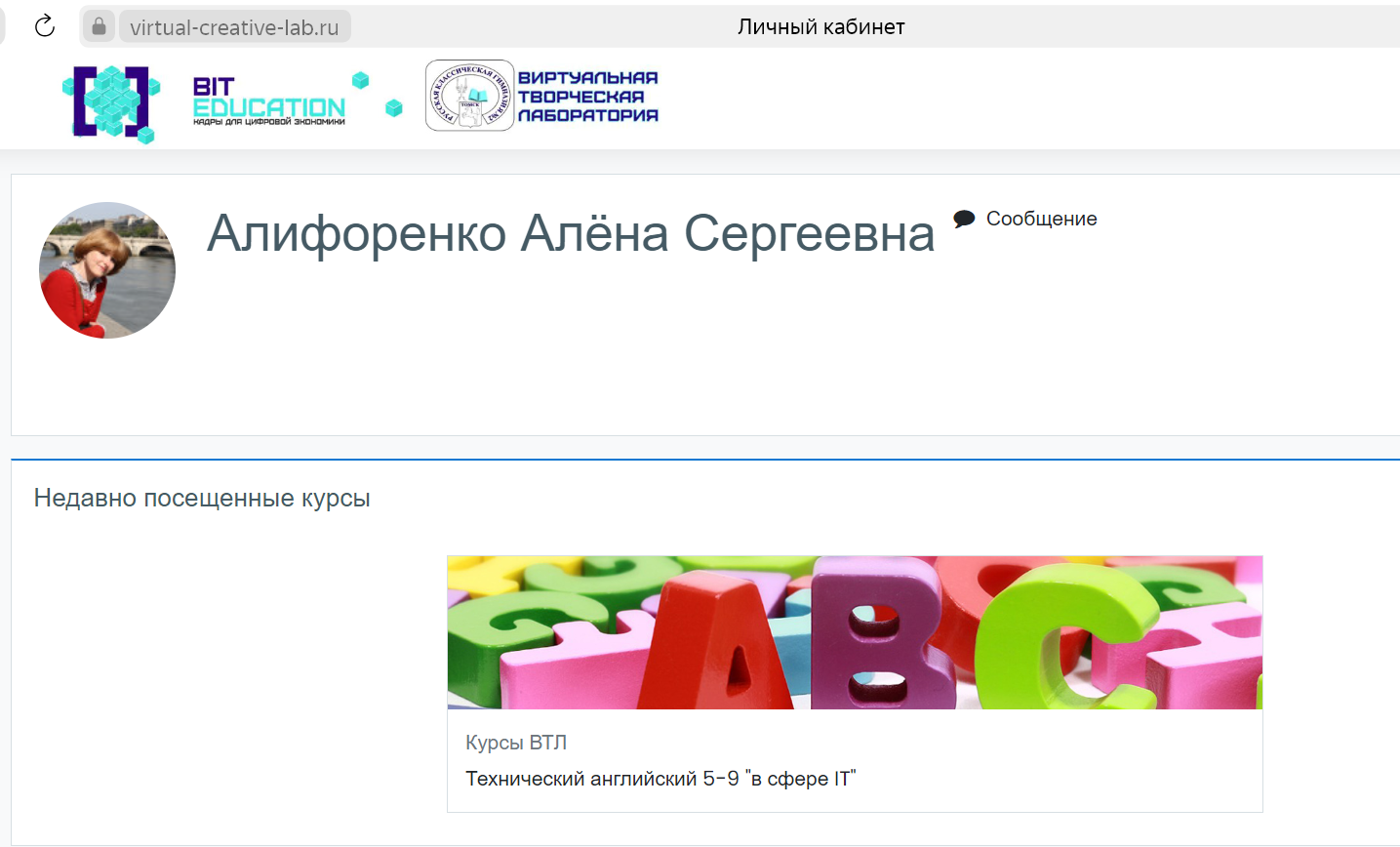 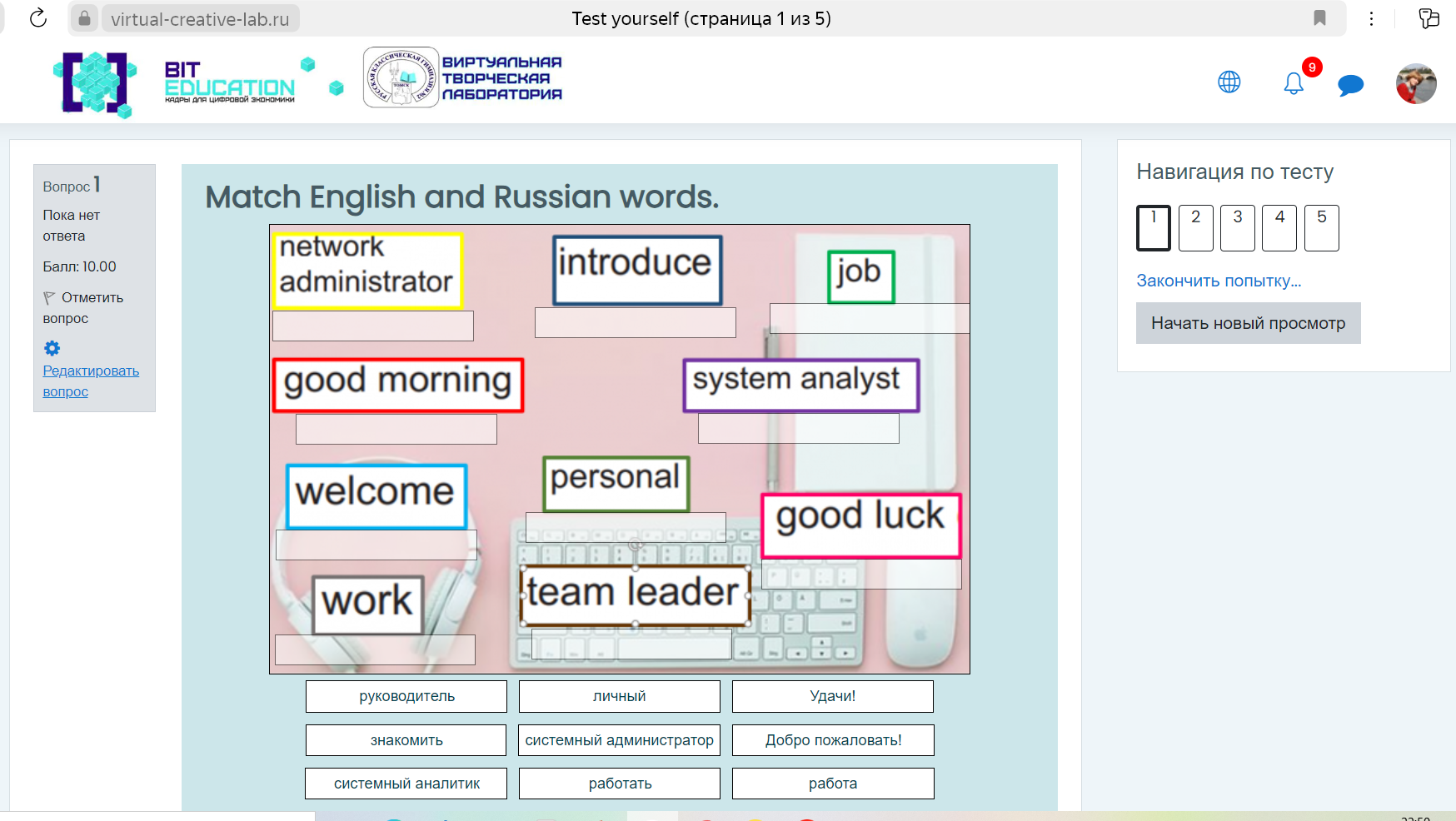 Отдых
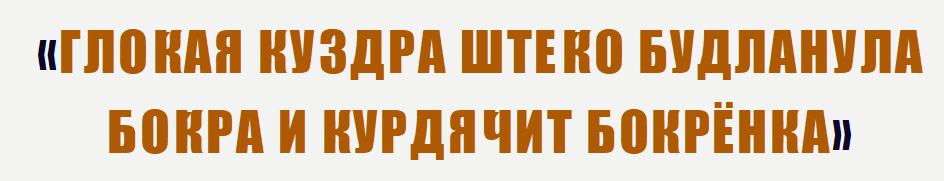 Это искусственная фраза на основе русского языка, в которой все корневые морфемы заменены на бессмысленные сочетания звуков.
Пример был предложен академиком Л. В. Щербой в 1928 году и использовался на вводных лекциях к курсу «Основы языкознания».
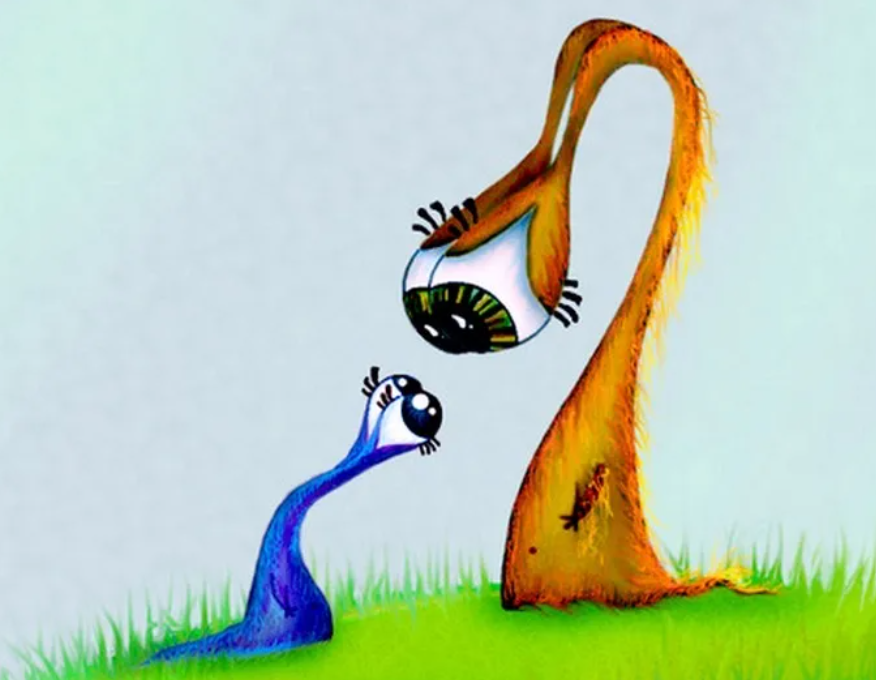 Текст
Русская Ривьера
Русская Ривьера (Сочи), самый популярный курорт Черноморского побережья, известный каждому жителю страны.
Сочи — один из самых протяженных городов на Земле. По своей длине он уступает только столице Мексики — городу Мехико, протяженность которого составляет 200 км. Сочи же протянулся вдоль береговой полосы на 148 км.
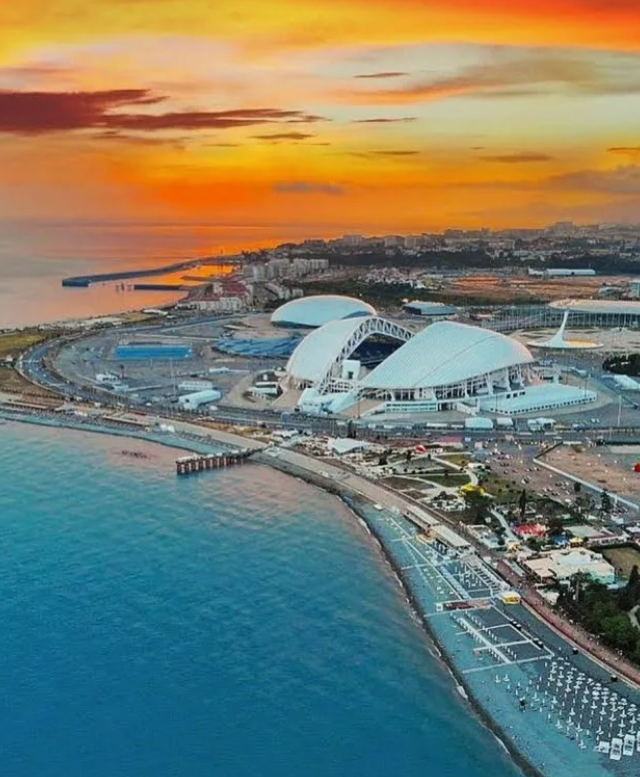 Шпаргалка
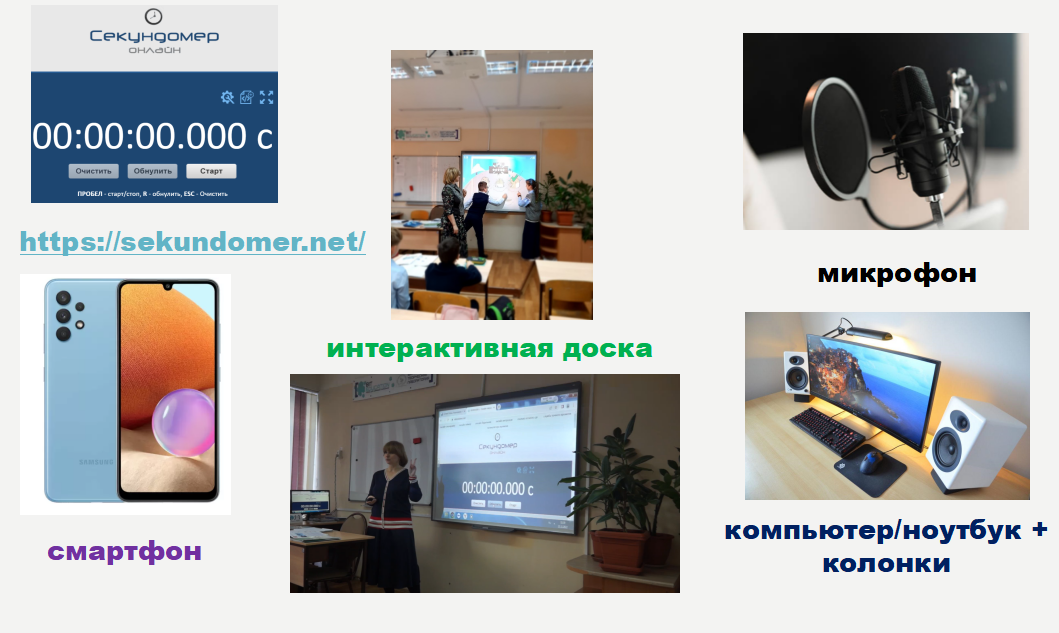 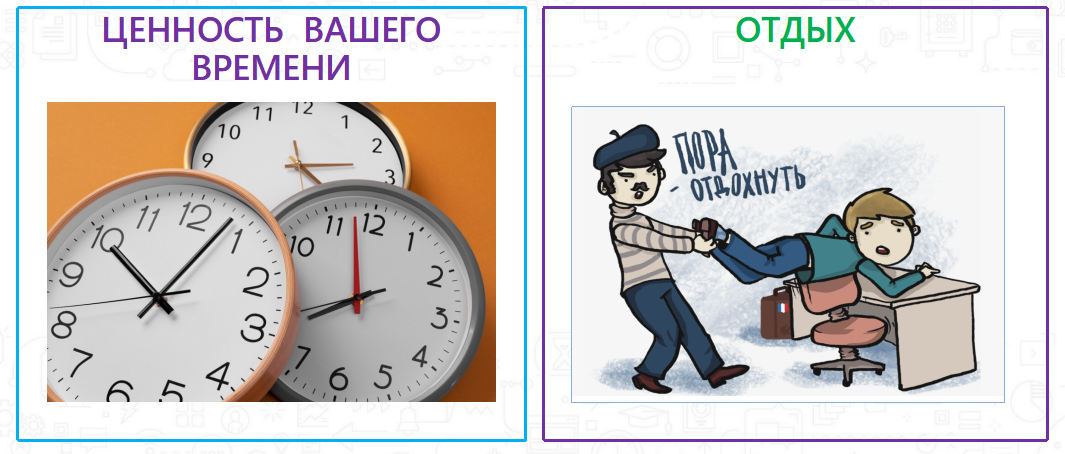 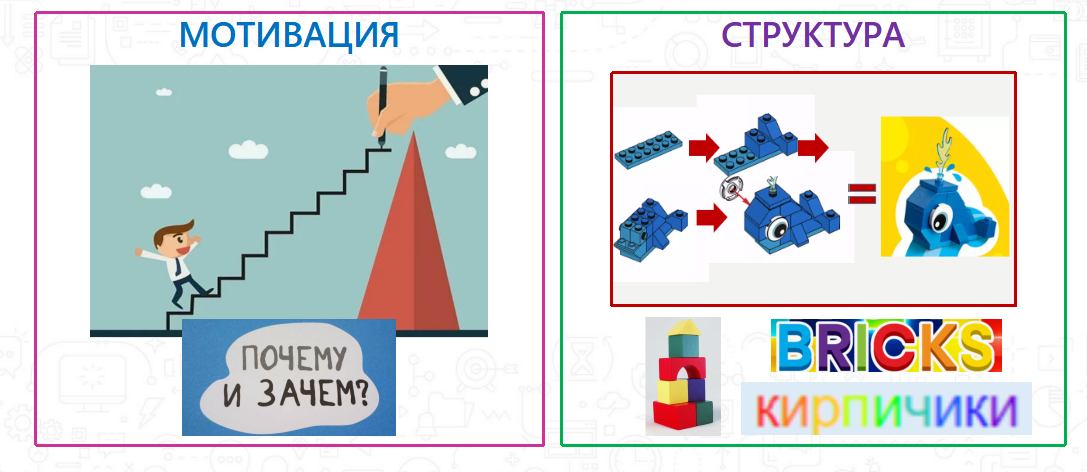 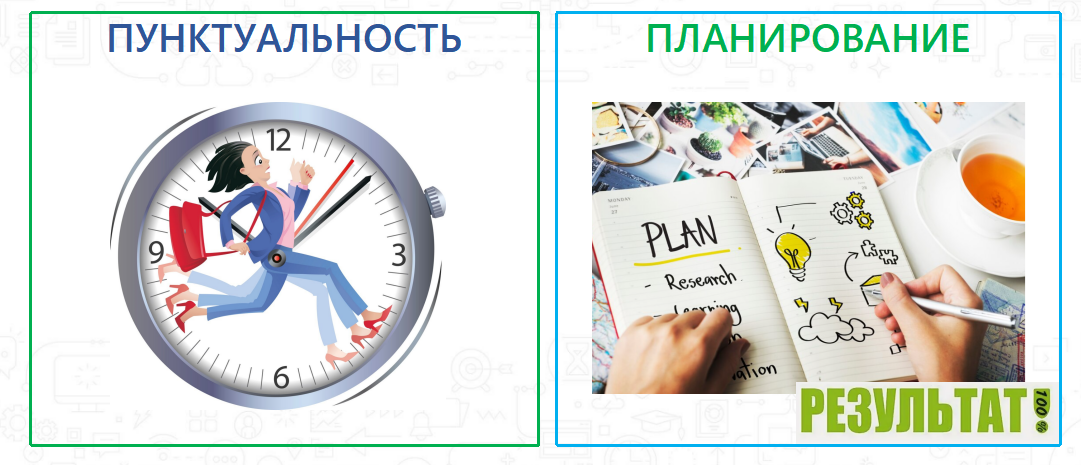 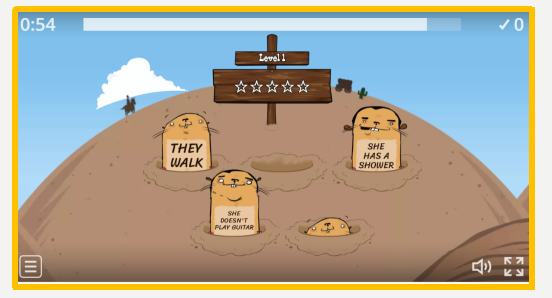 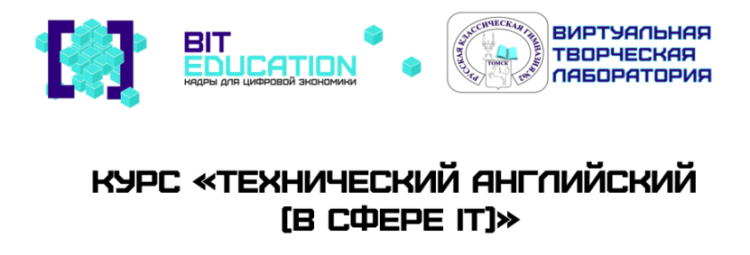 Время - это драгоценность...
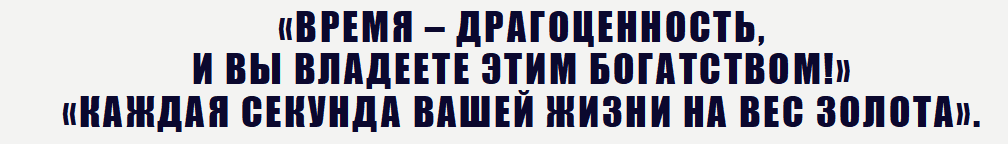 Находите время для работы — это условие успеха.
Находите время для размышлений — это источник силы.
Находите время для игры — это секрет молодости.
Находите время для чтения — это основа знаний.
Находите время для дружбы — это условие счастья.
Находите время для мечты — это      путь к звездам.
Находите время для любви — это истинная радость жизни.
Находите время для веселья — это музыка души.
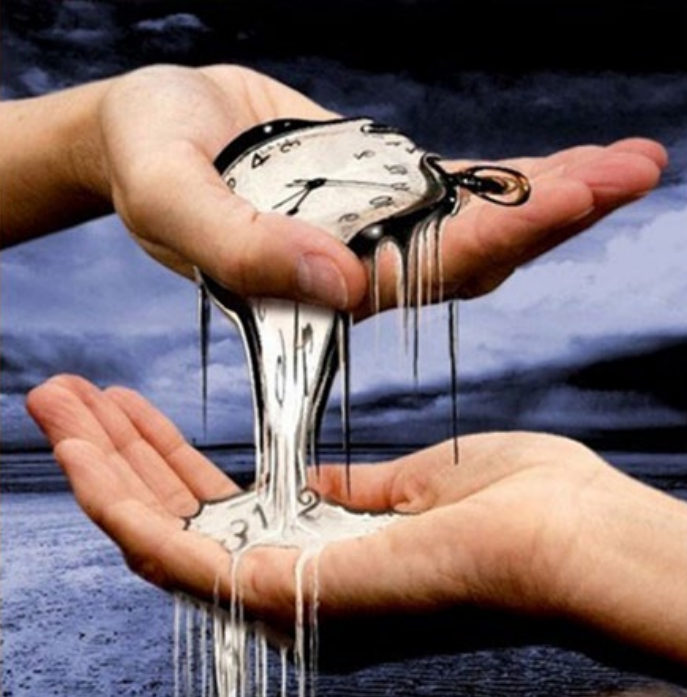 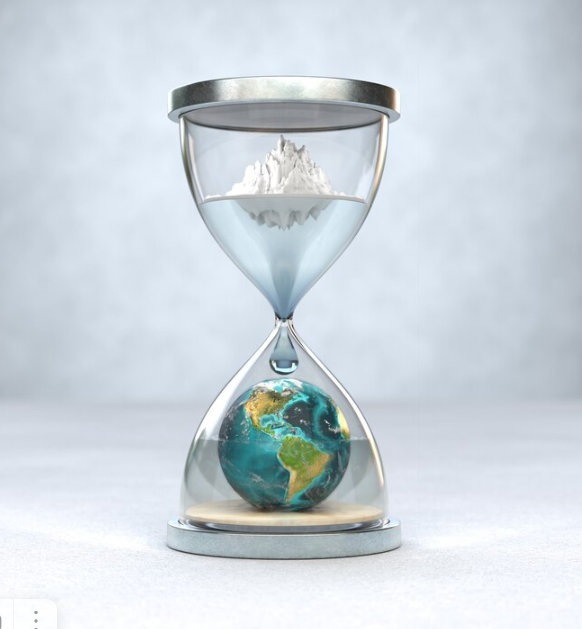 Спасибо за внимание!